Français CE2
Séquence 4 / séance 2
Comment reconnaître les différents types de phrases ?
Lecture d’un texte
- Se poser des questions sur le texte
- Comprendre le texte

Grammaire
- Découvrir les types de phrases

Dictée
- Apprendre à écrire sans erreur
Lecture : je lis et je comprends
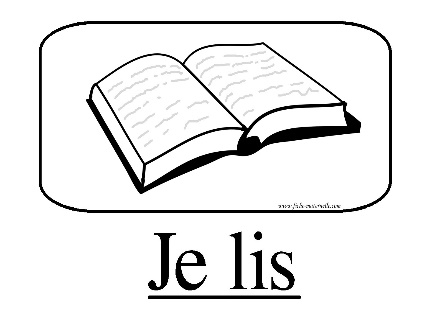 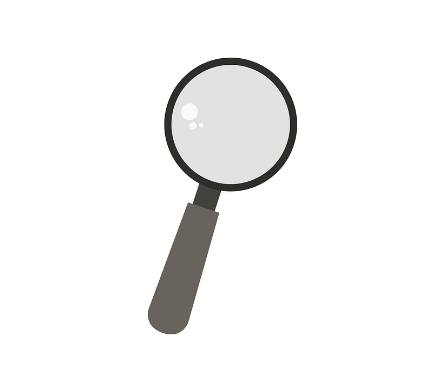 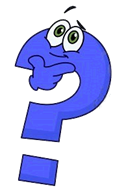 Qu’avons-nous appris aujourd’hui ?

Les procédés d’écriture peuvent aider le lecteur à mieux comprendre le texte.
Par exemple aujourd’hui l’auteur a utilisé les compléments circonstanciels de lieu en début de phrases pour créer une attente chez le lecteur.

Nous avons vu que certains personnages pouvaient être considérés comme des symboles d’un trait de caractère.
Exemple: le renard est le symbole de la ruse.


Dans notre histoire, le renard rusé et peut-être provocateur s’apprête à aller voler de la nourriture chez trois méchants fermiers.
On a l’impression qu’il se moque d’eux.
Grammaire : les types de phrases
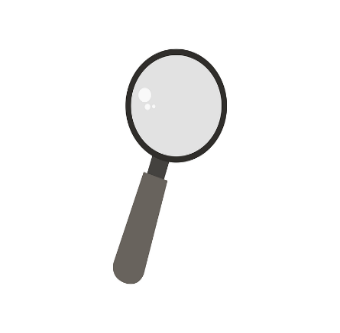 Trie les phrases selon les caractéristiques suivantes
Trois fermiers vivaient dans la vallée.
Comment se nourrissent-ils ?
Ne vole pas de poule !
La famille Renard habite dans un 
terrier.
Est-ce que les fermiers et les renards vont devenir amis ?
Sauvez-vous vite !
Trois fermiers vivaient dans la vallée.
Comment se nourrissent-ils ?
Ne vole pas de poules !
La famille Renard habite dans un terrier.
Sauvez-vous vite !
Est-ce que les fermiers et les renards vont devenir amis ?
des phrases impératives
des phrases interrogatives
des phrases déclaratives
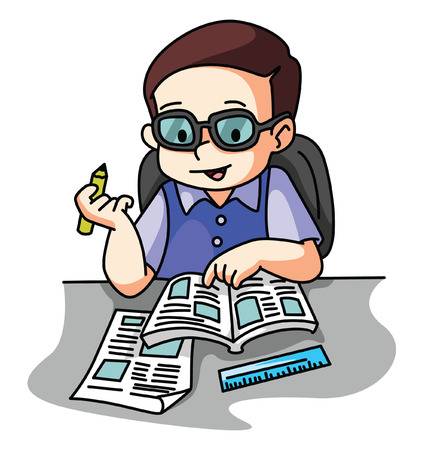 Transforme ces phrases déclaratives en phrases interrogatives
Elles vivent à Londres.
Est-ce qu’_________________________________________ ?
Vivent- ___________________________________________ ?
Vous lisez des textes difficiles.
______________________________________________________ ?
_______________________________________________________?
La fée transforme cette citrouille en carrosse.
______________________________________________________ ?
_______________________________________________________?
Trouve le mot qui te permettra de poser la bonne question
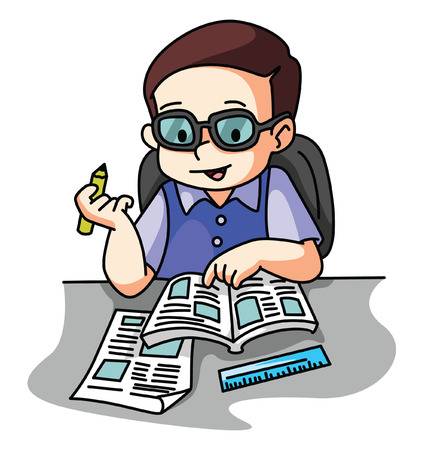 quand - où -  comment -  qui
__________ est timide ?
Le garçon est timide.
____________ vivaient les trois fermiers ?
Les trois fermiers vivaient sur la colline.
______________ cet enfant observe-t-il le loup ?
Cet enfant observe attentivement le loup.
________________ partons-nous ?
Nous partons à 9h.
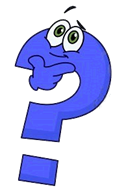 Qu’avons-nous appris ?
Il existe plusieurs types de phrases :
- les phrases déclaratives donnent des informations. Elles se terminent le plus souvent par un point.
Ex : Nous allons accueillir un nouveau camarade.

- les phrases interrogatives posent des questions et se terminent par un point d’interrogation.
Ex : Peux-tu aller chercher ta sœur à la gare?

- les phrases impératives donnent un ordre ou un conseil et peuvent se terminer par un point d’exclamation.
Ex : Reste avec moi s’il te plaît !
Les phrases interrogatives
Il existe plusieurs façons de poser des questions.
Les phrases interrogatives peuvent commencer par des mots qui introduisent des questions et permettent de demander des informations précises. 
« Qui ? »  permet de demander des informations sur la personne, le personnage.
Ex: Qui est le héros de l’histoire? / Le héros de l’histoire est Maître Renard.

« Où ? » permet de demander des informations sur le lieu. 
« Quand ? » permet de demander des informations sur le moment.
« Comment ? » permet de demander des informations sur la manière d’agir.

On peut commencer une question par la formule « est-ce que ? »
On peut aussi poser une question en inversant le verbe et le sujet.
Orthographe

J’apprends à copier des mots et à les écrire sans faire d’erreurs
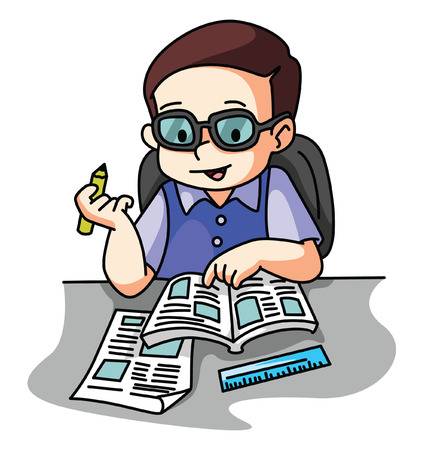 Analyse grammaticale d’un texte
Comment se terminera ce roman de Roald Dahl ?

Maître Renard et les trois méchants fermiers vont-ils s’affronter ?

Les ruses du héros suffiront-elles à sauver sa famille ?

À toi de lire la suite, cher lecteur !
Maître Renard et les trois méchants fermiers vont-ils s’affronter ?

Les ruses du héros suffiront-elles à sauver sa famille ?
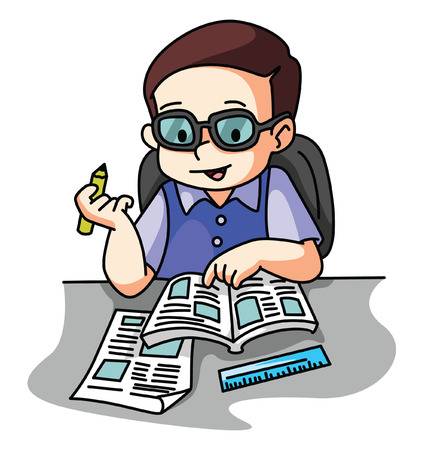 Dictée
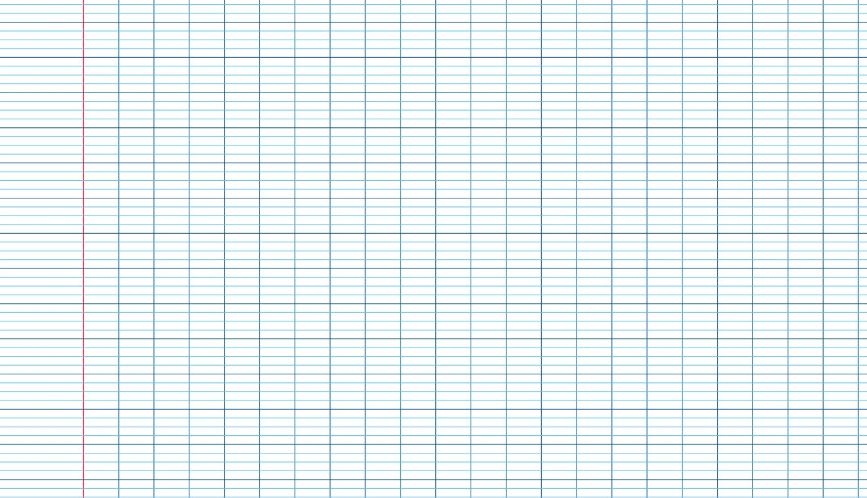 Pour terminer
Je vous encourage tout d’abord à lire ou à relire le roman de Roald Dahl.

Pour information, Wes Anderson, un réalisateur très connu, a réalisé un film d’animation intitulé Fantastic Mister Fox en 2009.

Et pour finir, allez également voir de plus près les aventures de
Goupil dans le Roman de Renart !